LỊCH SỬ 7 


ÔN TẬP
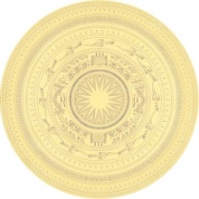 Phần I:Bài tập trắc nghiệm nhận biết.
A
Các tướng lĩnh quân sự và quý tộc
C
B
Câu 1: Lãnh chúa phong kiến được hình thành từ 
những tầng lớp nào của xã hội cổ đại?
Chủ nô Rô Ma
Các công tước,hầu tước
Phần I:Bài tập trắc nghiệm nhận biết.
A
C
B
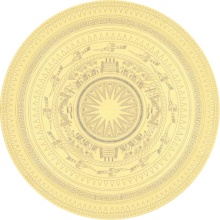 Câu 2: Nguyên nhân nào dẫn đến những cuộc
 phát kiến địa lí?
Do muốn tìm mảnh đất có vàng
Do muốn tìm  những con đường mới
Do yêu cầu phát triển của sản xuất
Phần I:Bài tập trắc nghiệm nhận biết.
A
C
B
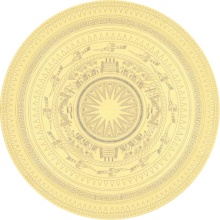 Câu 3: Khu đền Ăng -co-vát  là công trình kiến 
trúc độc đáo của nước nào?
Lào
Cam-pu-chia
Thái Lan
Phần I:Bài tập trắc nghiệm nhận biết.
A
C
D
B
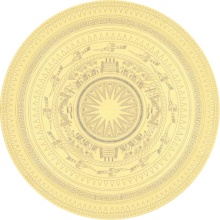 Câu 4: Ai  là người: “có học, có đức, có uy tín”
 được nhiều người quí trọng?
Lý Thường Kiệt.
Lê Hoàn
Đinh Tiên Hoàng
Lý Công Uẩn
Phần I:Bài tập trắc nghiệm nhận biết.
A
C
B
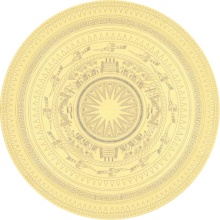 Câu 5: Ai là người chỉ huy cuộc kháng chiến 
chống Tống lần hai 1075 - 1077?
Lý Kế Nguyên
Lý Thường Kiệt
Lý Khánh Văn
Phần I:Bài tập trắc nghiện nhận biết.
A
C
B
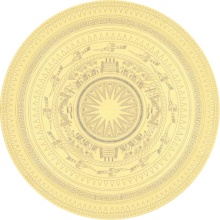 Câu 6: Lý Công Uẩn đã dời đô về Thăng Long
vào năm?
Năm 1009
Năm 1010
Năm 1011
Phần II: Bài tập lập bảng thống kê theo năm và sự kiện tương ứng
Ngô Quyền lên ngôi vua, chọn Cổ Loa làm kinh đô
Năm 967
Đinh Bộ Lĩnh lên ngôi Hoàng đế, đặt tên nước là Đại Cồ Việt, đóng đô ở Hoa Lư
Năm 1009
Lý Công Uẩn dời đô về Thăng Long
Nhà Lý đổi tên nước là Đại Việt
Năm 981
Cuôc kháng chiến chống Tống  lần 2
2. Lập bảng thống kê các triều đại PK nước ta từ thời Ngô đến thời Nhà Lý.
Lập bảng thống kê các triều đại PK nước ta từ thời Ngô đến thời Nhà Lý.
Phần III: Trình bày trên lược đồ cuộc kháng chiến
 chống Tống 1075 – 1077.
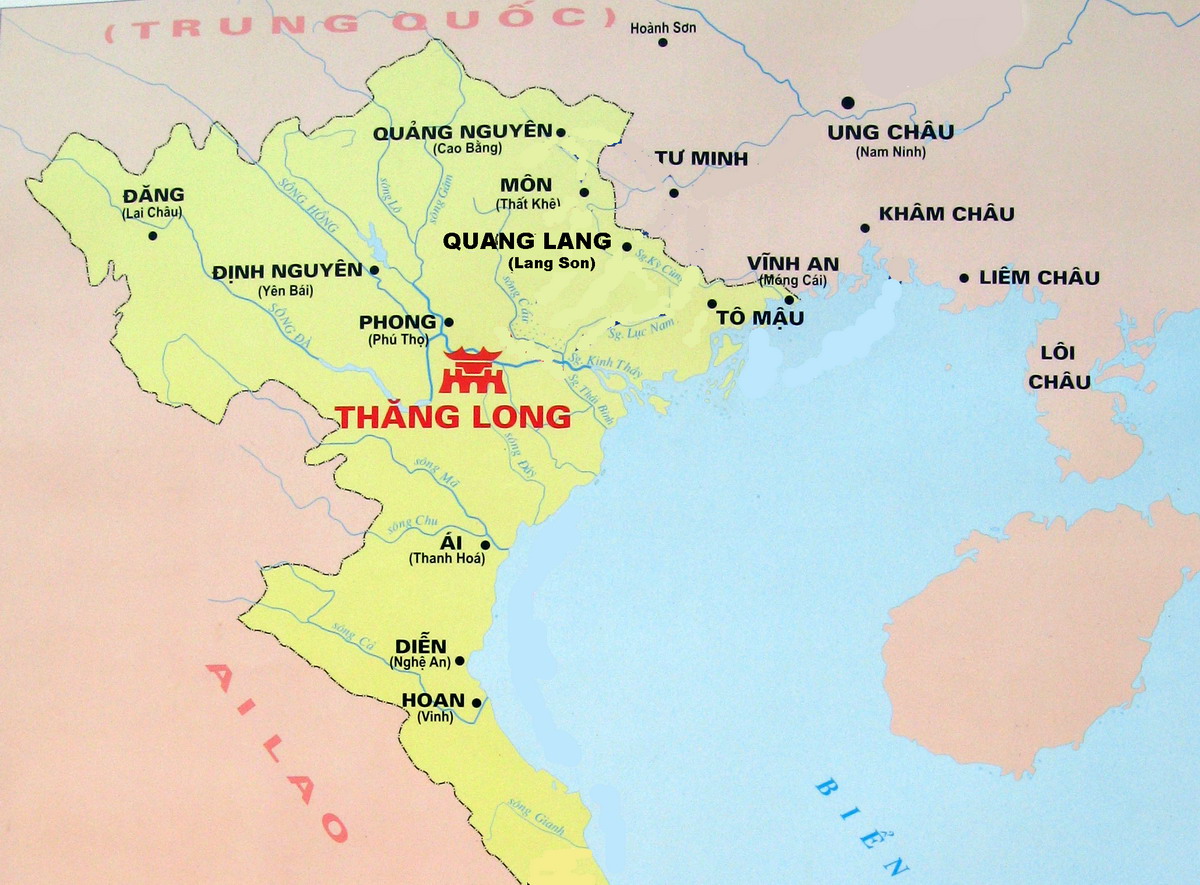 Thân Cảnh Phúc , Tống Đản
42 ngày
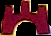 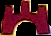 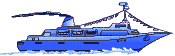 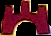 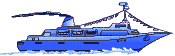 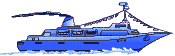 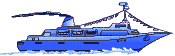 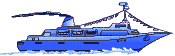 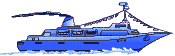 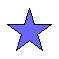 10-1075
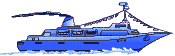 Lý Thường Kiệt
Chú giải:
               Quân bộ nhà Lý tấn công
               Quân thủy nhà Lý tấn công
	Quân Lý bao vây
	Quân Lý rút quân
               Nơi tập kết quân Tống
	Quân Tống bị tiêu diệt
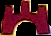 LƯỢC ĐỒ CUỘC TẤN CÔNG SANG ĐẤT TỐNG (1075)
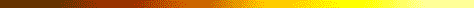 S
«
n
g
T
h
­
¬
n
g
§a Phóc
m
a
N
S
c
.
ô
N
L
h
­
.
NguyÖt
S
S
.
Yên Phong
C
Ç
u
Lý Thường Kiệt
S
.
N
h
Þ
S
.
T
S
h
.
¸
H
i
å
B
n
×
g
n
THĂNG LONG
h
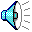 Phần IV: Nhận biết nhân vật lịch sử.
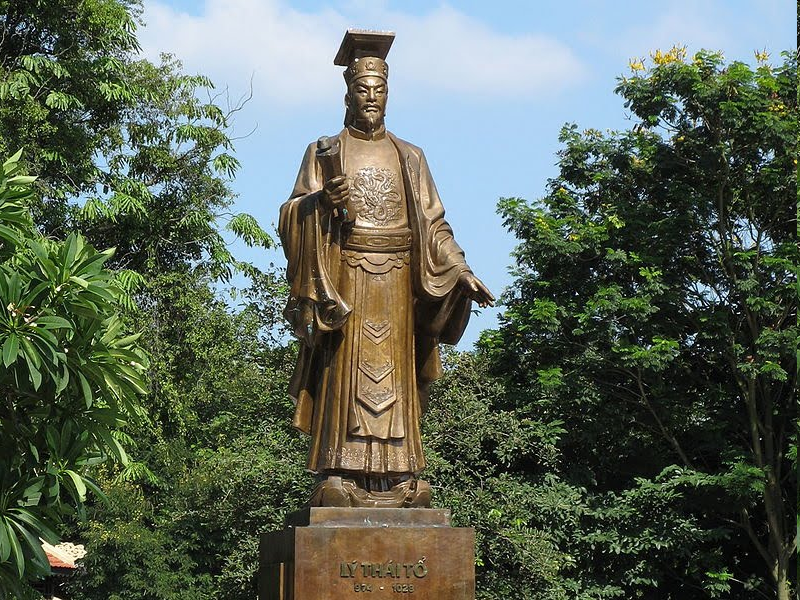 1
2
3
4
Ông là ai?
Lý Thái Tổ ( 972- 1023)
Ông là người châu Cổ Pháp 
(Từ Sơn-Bắc Ninh)?
Là con nuôi của nhà sư 
Lý Khánh Văn?
Là người dời đô từ Hoa Lư 
về Thăng Long?
Ông họ Lý, là người 
sáng lập triều Lý